Recognising and comparing decimal numbers
Using models
Place value chart
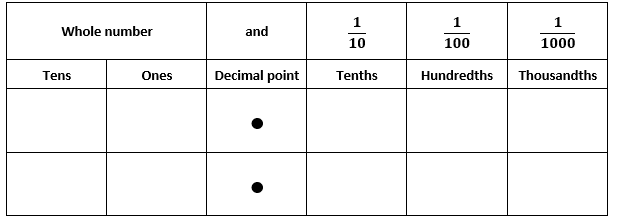 [Speaker Notes: Model reading each decimal number using place value language, for example, 0.4 is read as four-tenths and 0.26 is read as twenty-six hundredths. 

Model how to represent a number such as 1.26
One in the ones column, 2 in the tenths column and 6 in the hundredths column.]
Decimat: one whole divided into tenths
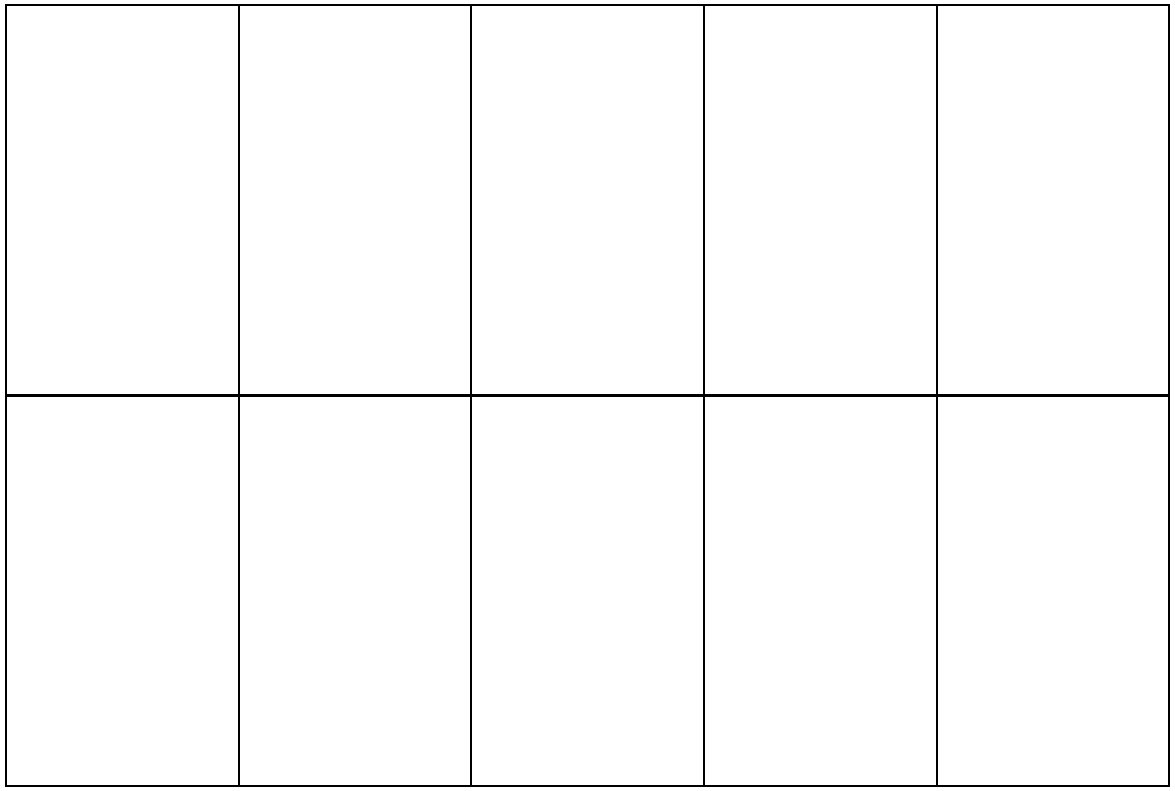 [Speaker Notes: Introduce the decimat model dividing one into ten parts (tenths) 
On mouse click, one whole divides into 10 parts]
How many tenths are shaded?
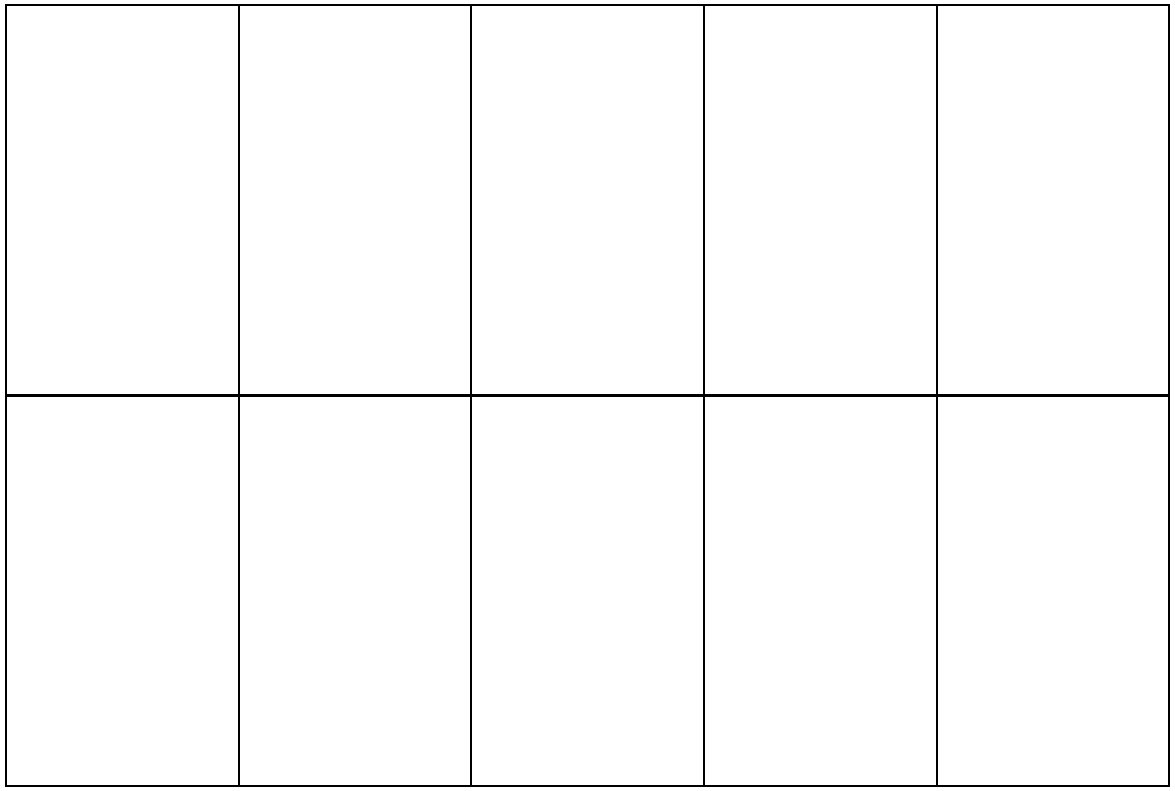 [Speaker Notes: Introduce the decimat model by dividing one into ten parts (tenths). 
On mouse click, three tenths are shaded one by one.
Write three-tenths, 3/10 and 0.3.]
Now divide tenths into 10 parts
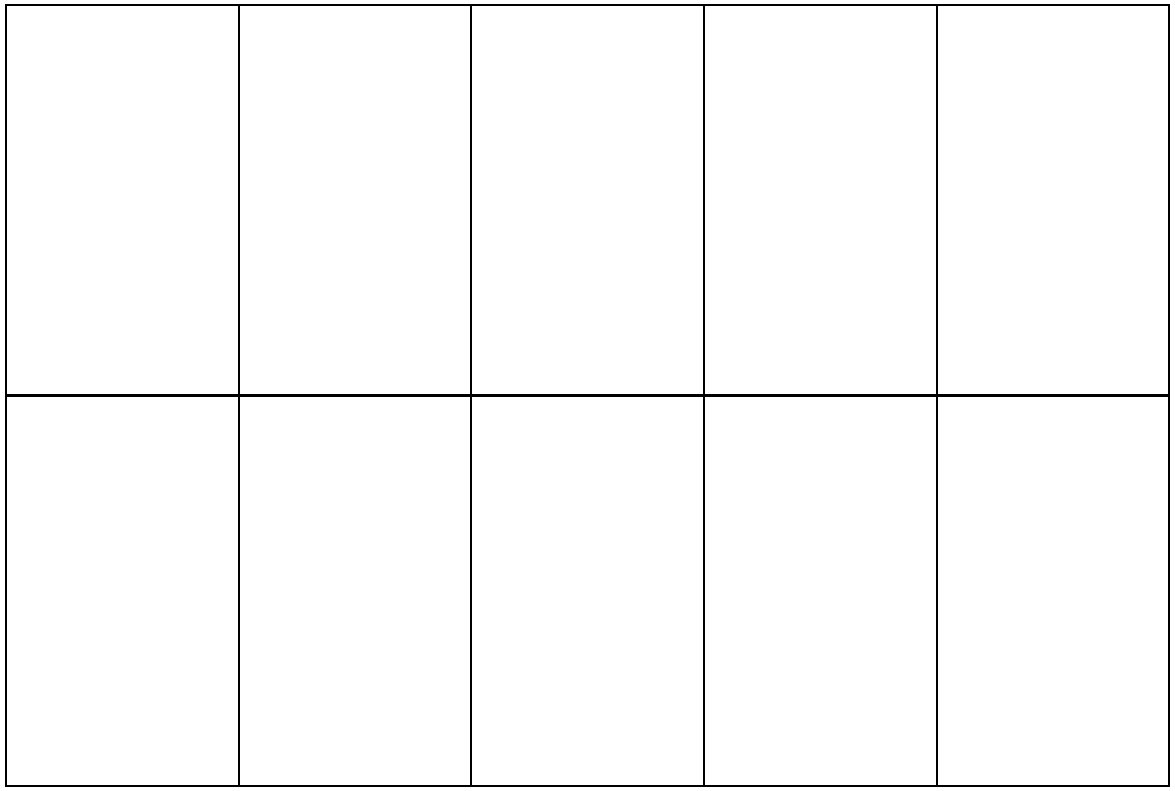 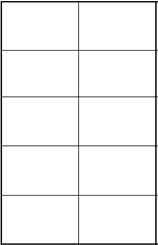 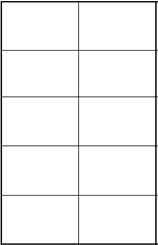 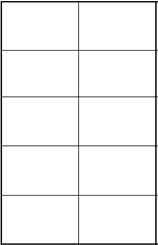 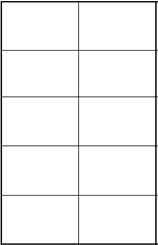 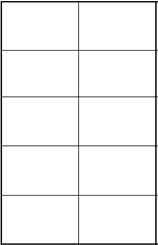 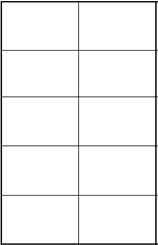 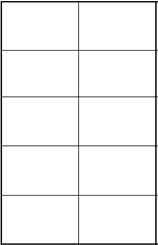 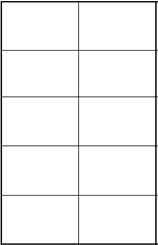 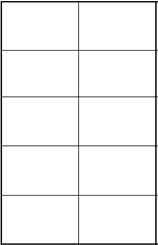 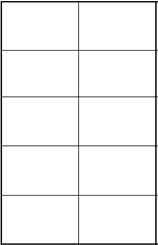 [Speaker Notes: Model dividing tenths each into 10 parts (hundredths). 
Now show that each rectangle is representing a hundredth.
On mouse click, the animation reveals the grid divided into hundredths.]
How many hundredths are shaded?
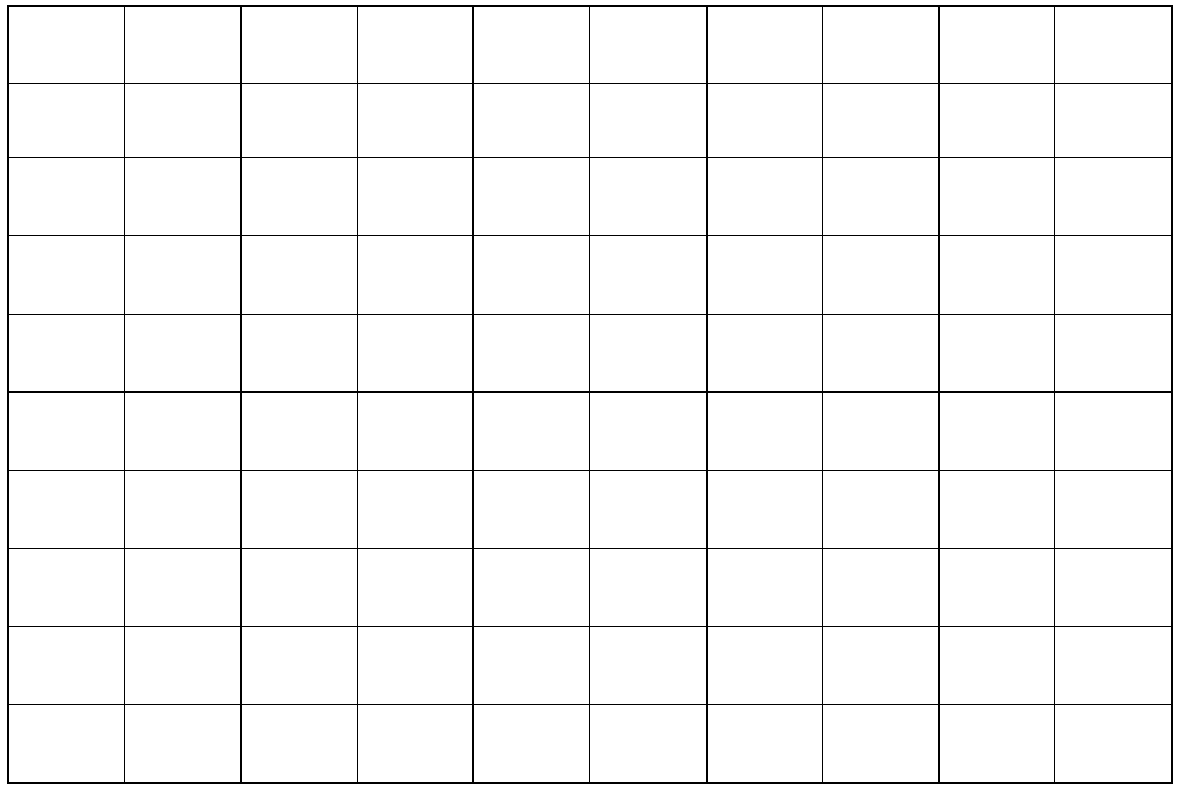 [Speaker Notes: Now show that each rectangle is representing a hundredth.
Click the mouse to advance the animation to reveal the shaded grid. 
 
Write eleven-hundredths, 11/100 and 0.11.]
Now divide hundredths into 10 parts
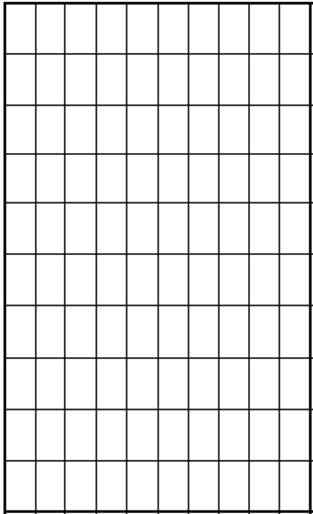 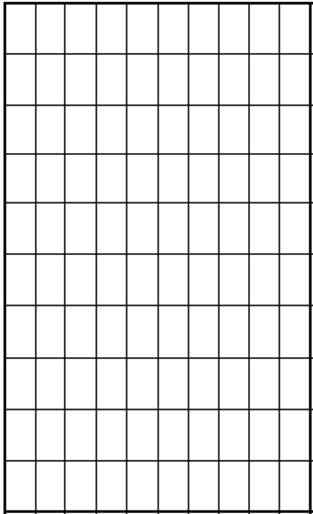 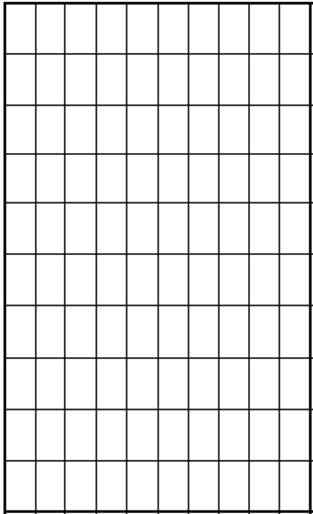 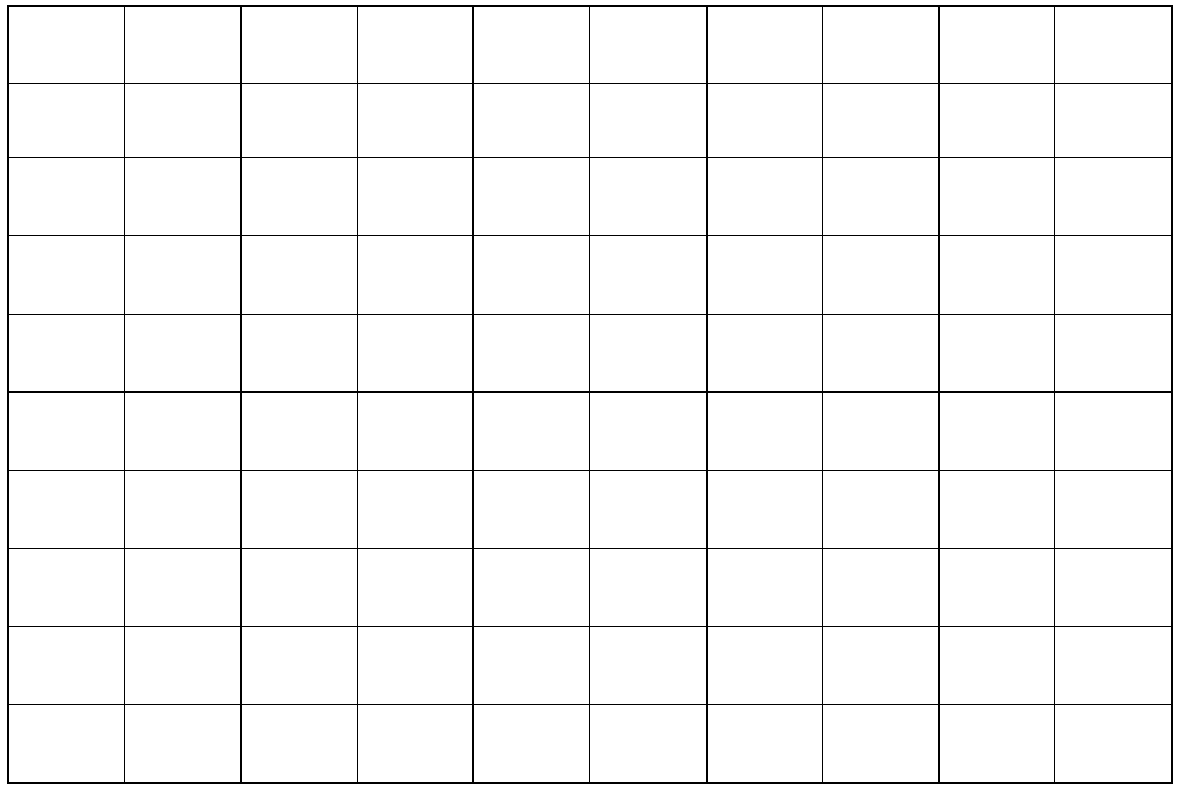 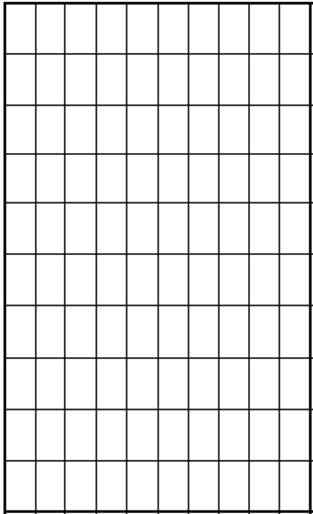 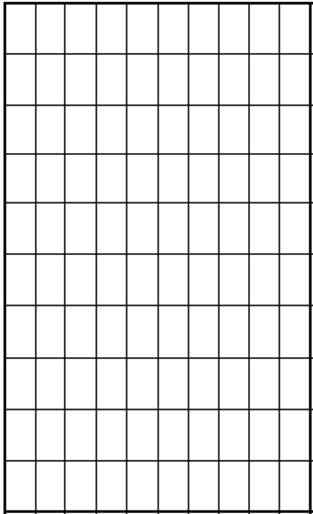 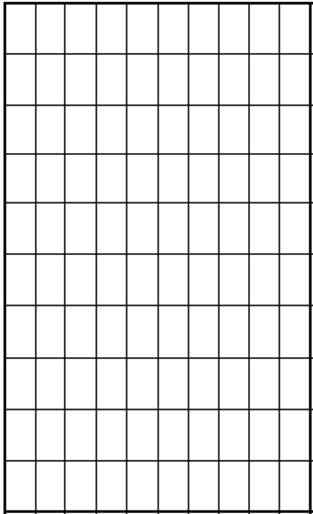 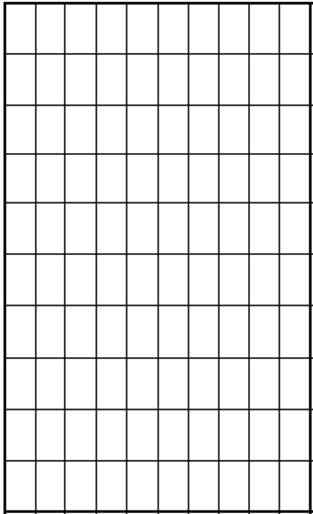 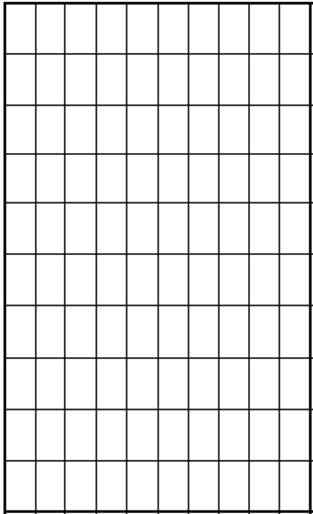 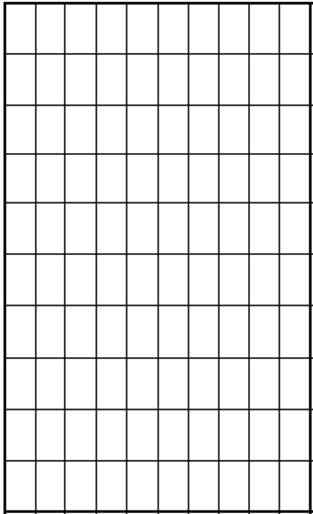 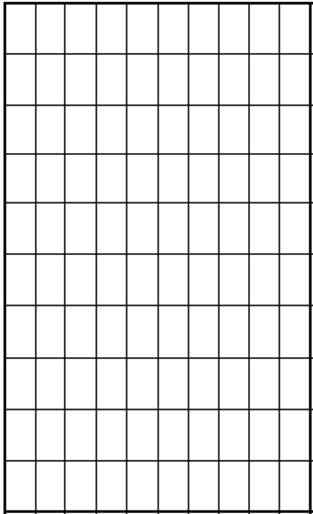 [Speaker Notes: Now show that each hundredth grid is representing in thousandths.
Click the mouse to advance the animation to reveal the shaded grid.]
How many thousandths are shaded?
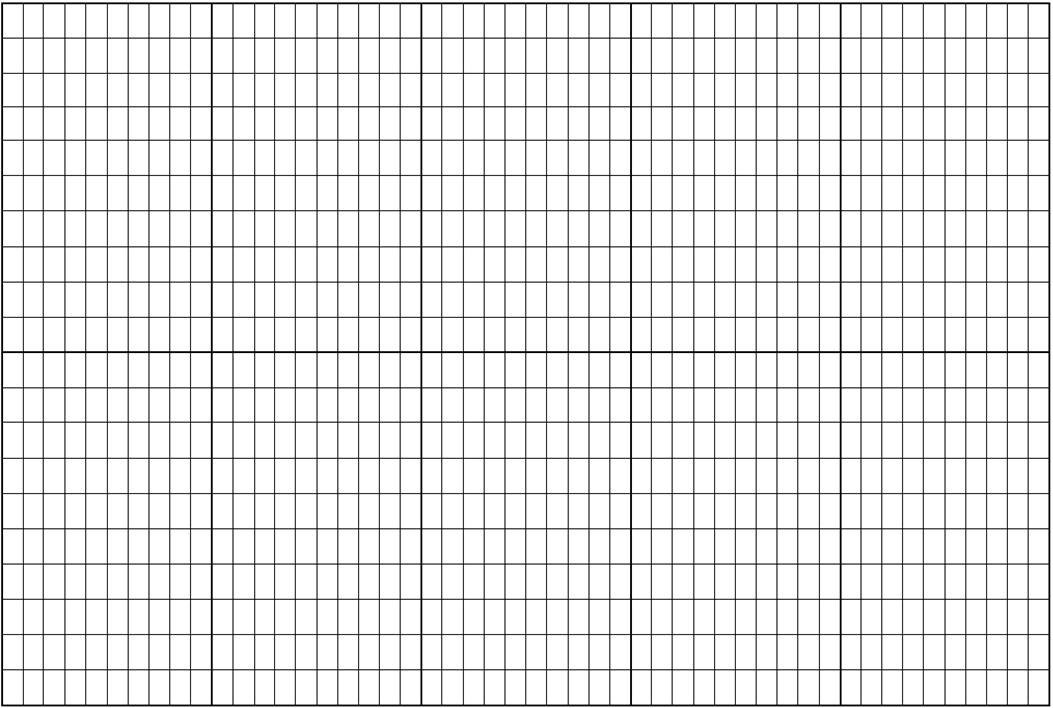 [Speaker Notes: Each hundredth grid is representing in thousandths.
Click the mouse to advance the animation to reveal the shaded grid. 
Write five-thousandths, 5/1000 and 0.005.]
Decimat (tenths, hundredths, thousandths)
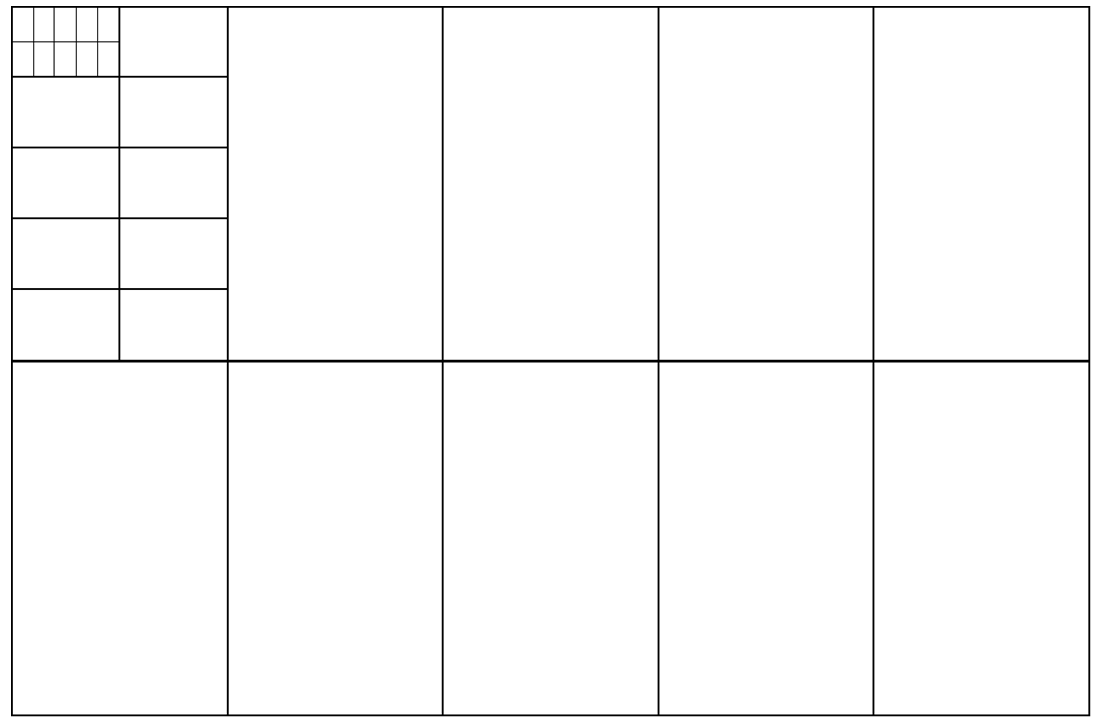 [Speaker Notes: Explain that this is a decimat and used to model decimal numbers. 
Make the connections to tenths, hundredths and thousandths.]
What number is represented?
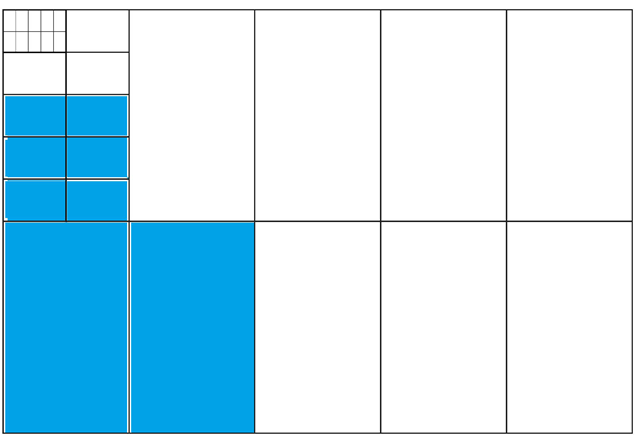 [Speaker Notes: Count how many tenths (2).
Count how many hundredths (6).
Count how many thousandths (0). 
 
The number is 0.26, 26/100, twenty-six hundredths.]
This number includes thousandths. What is it?
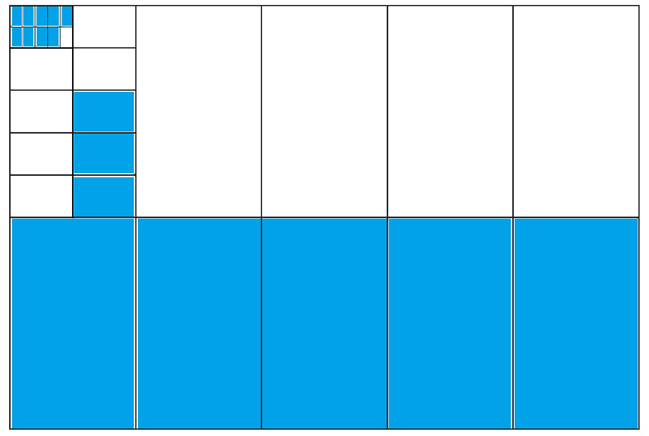 [Speaker Notes: Count how many tenths (5).
Count how many hundredths (3).
Count how many thousandths (9). 

The number is 0.539, 539/1000, five hundred and thirty-nine thousandths.]